STRATEGIC 
SOURCING IN THE 
NEW ECONOMY
Harnessing Sourcing Business Models
For Modern Procurement
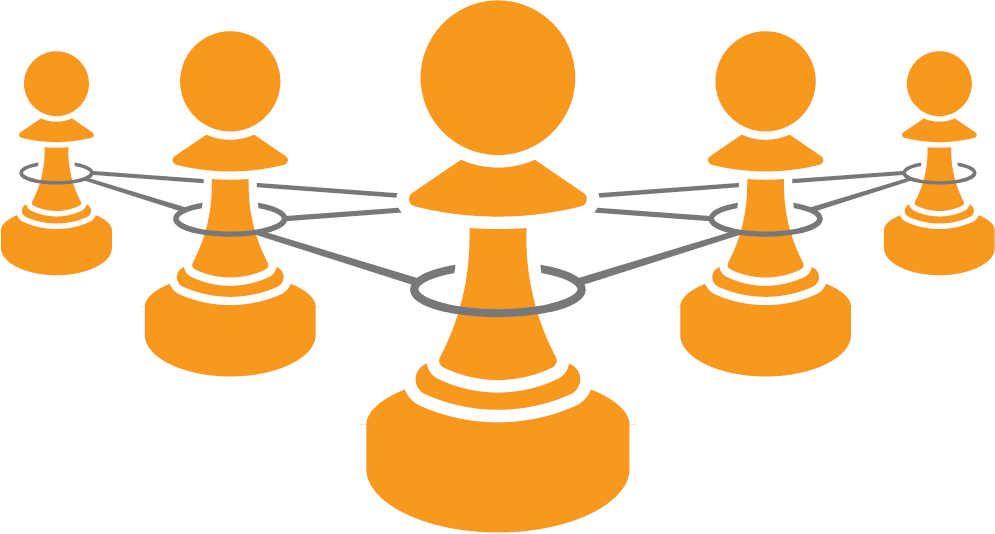 Strategic Sourcing in the New Economy
Based on a decade + of research by the University of Tennessee
Challenges procurement leaders to include more modern thinking into their procurement practices
Introduces Sourcing Business Models theory – and provides a step-by-step roadmap for putting the theory into practice
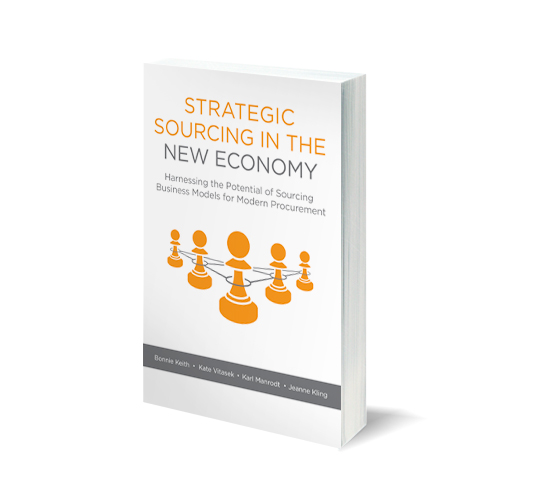 2
Source: STRATEGIC SOURCING IN THE NEW ECONOMY: HARNESSING THE POTENTIAL OF SOURCING BUSINESS MODELS FOR MODERN PROCUREMENT, Keith, Vitasek Manrodt & Kling, Palgrave 2015
The Conventional Approach: Make vs Buy
The conventional approach looks at sourcing from a “make” or “buy” decision. Most organizations use a transaction-based relationship and economic model when they “buy” goods or services.
Buy
Make
Create
“Corporate
Hierarchy”
Use
“The Market”
3
A New View: a “Hybrid” Approach
Dr. Oliver Williamson’s Nobel Prize work suggested organizations consider a “hybrid” approach using more flexible relational contracts for strategic supplier relationships.
There is a 
whole playground 
in the middle!
Buy
Make
Create
“Corporate
Hierarchy”
Use
“The Market”
“Hybrid” Approach
4
Source: STRATEGIC SOURCING IN THE NEW ECONOMY: HARNESSING THE POTENTIAL OF SOURCING BUSINESS MODELS FOR MODERN PROCUREMENT, Keith, Vitasek Manrodt & Kling, Palgrave 2015
Sourcing Business Model Theory
BUY
MAKE
“Hierarchy”
“Market”
“Hybrid”
SOURCING CONTINUUM
Source: STRATEGIC SOURCING IN THE NEW ECONOMY: HARNESSING THE POTENTIAL OF SOURCING BUSINESS MODELS FOR MODERN PROCUREMENT, Keith, Vitasek Manrodt & Kling, Palgrave 2015
5
What Is a Sourcing Business Model?
A Sourcing Business Model is a combination of an organizations Relationship Model and Economic Model

There are seven Sourcing Business Models, each serving to optimize for 25 key business attributes

An organization should consciously select the Sourcing Business Model that is most appropriate for their sourcing situation in order to optimize for their business environment
6
Source: STRATEGIC SOURCING IN THE NEW ECONOMY: HARNESSING THE POTENTIAL OF SOURCING BUSINESS MODELS FOR MODERN PROCUREMENT, Keith, Vitasek Manrodt & Kling, Palgrave 2015
Relationship Model and the Economic Model
7
Source: STRATEGIC SOURCING IN THE NEW ECONOMY: HARNESSING THE POTENTIAL OF SOURCING BUSINESS MODELS FOR MODERN PROCUREMENT, Keith, Vitasek Manrodt & Kling, Palgrave 2015
What Sourcing Business Model Is Best?
Determining which Sourcing Business Model is best for your situation is easy when you complete a Sourcing Business Model Mapping exercise!

A Sourcing Business Model Mapping exercise where you assess your category against 25 key attributes will help you answer two key questions 
What relationship model should you use?
What economic model should you use?

Based on your answers, you will then “map” your answers to the Business Model Map Matrix 

The Sourcing Business Model you pick greatly depends on your level of dependency/risk and your potential to create value
8
Source: STRATEGIC SOURCING IN THE NEW ECONOMY: HARNESSING THE POTENTIAL OF SOURCING BUSINESS MODELS FOR MODERN PROCUREMENT, Keith, Vitasek Manrodt & Kling, Palgrave 2015
Business Model Mapping Matrix
The Business Model Mapping matrix allows you to “map” your business environment against the complete list of attributes.
Source: STRATEGIC SOURCING IN THE NEW ECONOMY: HARNESSING THE POTENTIAL OF SOURCING BUSINESS MODELS FOR MODERN PROCUREMENT, Keith, Vitasek Manrodt & Kling, Palgrave 2015
[Speaker Notes: The answer to how you mapped each attribute will determine the relationship model and the economic model.   Combined, these two factors will determine which of the seven sourcing business models is best for your sourcing situation.

Most organizations understand the need to have more strategic supplier relationships.   However, they are structuring contracts that do not have the right level of relationship or economics.   This is creating inherent perverse incentives and tensions with suppliers.

As dependency on the supplier increases you move up on the relationship scale  from transactional to relational models.  As the desire for value creation increases you up the scale of economic models from transaction based, to output based and finally to outcome based economic models. 

The matrix shown places each sourcing model on the matrix based on its economic and relationship model. 

Additional background information on Sourcing Business models can be found in COURSE 1 - Sourcing and Business: Essential Background Knowledge, Module 9 Introduction to Sourcing Business Models]
Level of Dependency
Dependency increases 
As you move across the continuum
Most organizations understand the need to have more strategic supplier relationships. As you work with suppliers in a more strategic manner your dependency increases.
10
Source: STRATEGIC SOURCING IN THE NEW ECONOMY: HARNESSING THE POTENTIAL OF SOURCING BUSINESS MODELS FOR MODERN PROCUREMENT, Keith, Vitasek Manrodt & Kling, Palgrave 2015
The Value Connection
Value increases as you move up the continuum
When appropriately applied, an organization can derive more value by thinking in terms of “outputs” or “outcomes” versus simple “transactions”.
11
Source: STRATEGIC SOURCING IN THE NEW ECONOMY: HARNESSING THE POTENTIAL OF SOURCING BUSINESS MODELS FOR MODERN PROCUREMENT, Keith, Vitasek Manrodt & Kling, Palgrave 2015
Use the Toolkit to Get Started!
The Sourcing Business Model Toolkit is an open source toolkit designed to help you identify the most appropriate Sourcing Business Model for each of your spend categories. 

Visit www.vestedway.com to download the latest Business Model Mapping toolkit.
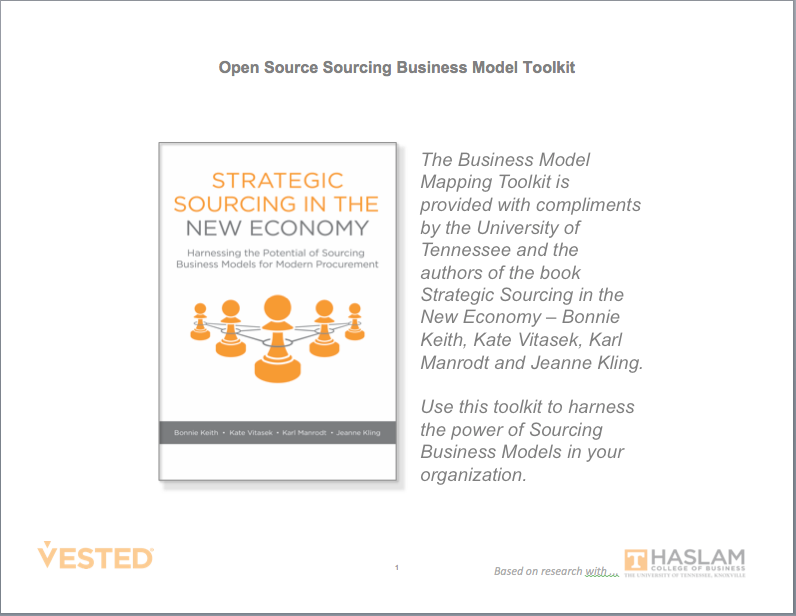 Business Model Mapping
The Business Model Mapping exercise includes four steps that – when properly completed – will help you determine what is the most appropriate Sourcing Business Model for your specific situation.

Step 1: Select the defined spend category/categories you are sourcing/potentially sourcing.  
Step 2: Use the Business Model Mapping Template to determine the best relationship model for what you are sourcing (map the first 14 attributes on the first page of the template)
Step 3: Use the Business Model Mapping Template to determine the best economic model for what you are sourcing (map the 11 attributes on the second page of the template)
Step 4: Use the Sourcing Business Model Matrix to develop a consensus view of which Sourcing Business Model is right for you.   The best Sourcing Business Model will be a combination of which relationship model and which economic model you choose.
Source: STRATEGIC SOURCING IN THE NEW ECONOMY: HARNESSING THE POTENTIAL OF SOURCING BUSINESS MODELS FOR MODERN PROCUREMENT, Keith, Vitasek Manrodt & Kling, Palgrave 2015
Example
Step 1
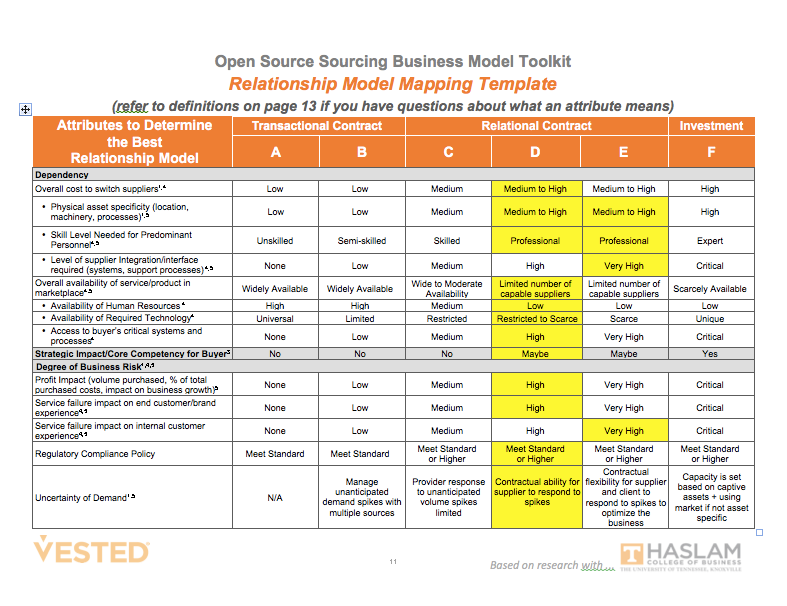 Step 2
Relationship Model is “Relational”
Define the scope of the services you want to map.
1. Janitorial
2. Dining
3. Facilities maintenance
4. Real estate     transactions
Economic Model is “Output”
Relationship Model Template
Step 3
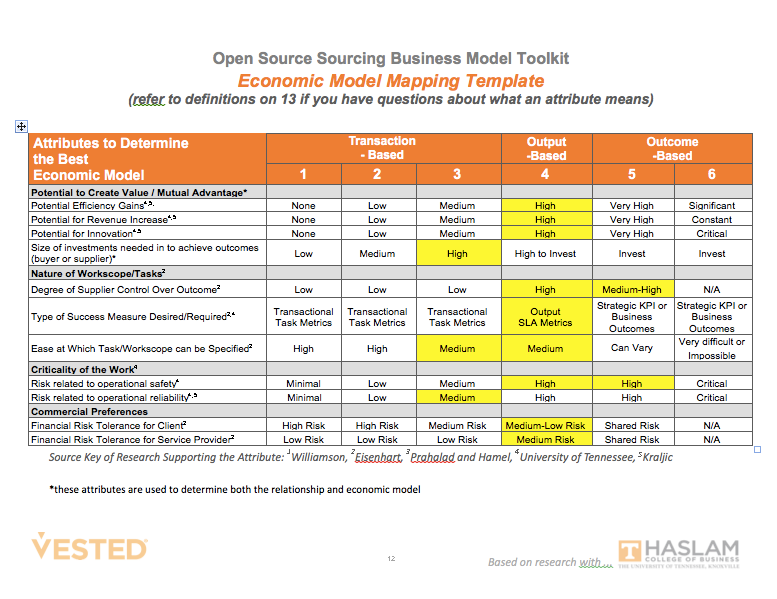 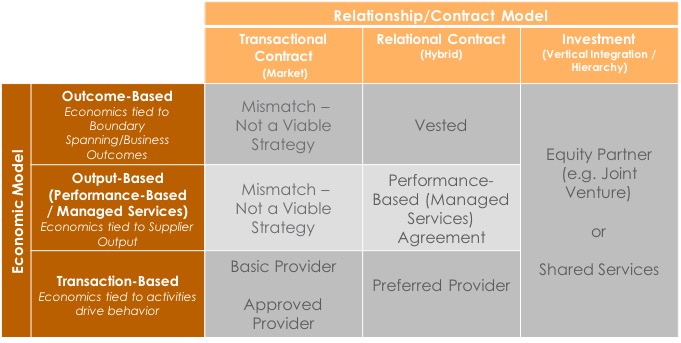 Step 4
Sourcing Business Model Mapping Matrix
Economic Model  Template
14
Source: STRATEGIC SOURCING IN THE NEW ECONOMY: HARNESSING THE POTENTIAL OF SOURCING BUSINESS MODELS FOR MODERN PROCUREMENT, Keith, Vitasek Manrodt & Kling, Palgrave 2015
Simplified Sourcing Business Model Framework
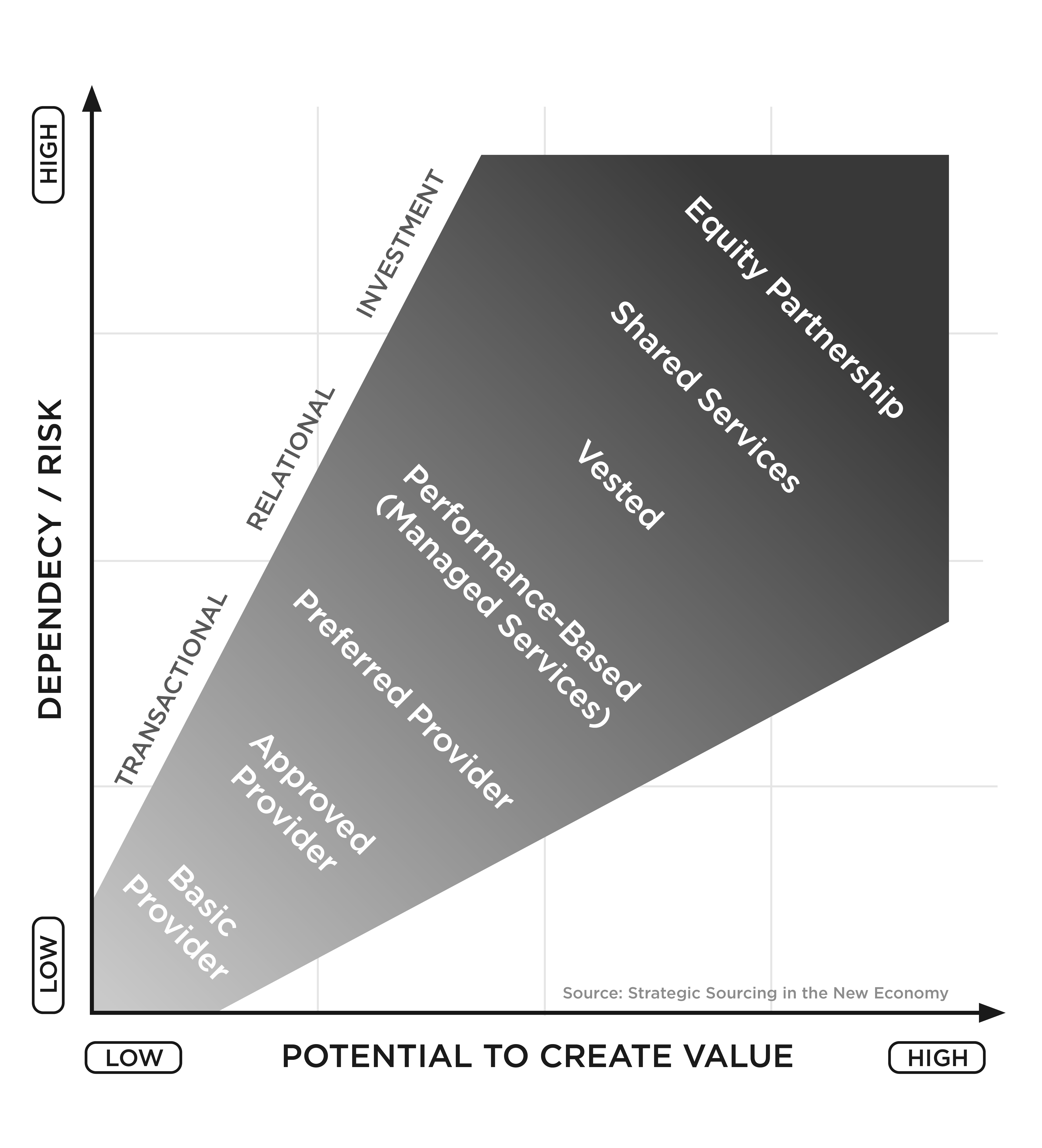 You can also plot your results on the Sourcing Model framework. 

While your “map” of the 25 attributes determines which Sourcing Business Model is best, you can summarize your level of dependency/risk and your potential to create value using this simple 2x2 framework.
Source: STRATEGIC SOURCING IN THE NEW ECONOMY: HARNESSING THE POTENTIAL OF SOURCING BUSINESS MODELS FOR MODERN PROCUREMENT, Keith, Vitasek Manrodt & Kling, Palgrave 2015
Learn More….
The book Strategic Sourcing in the New Economy goes into great detail about Sourcing Business Models.

If you have questions about our open source or licensed training materials – please contact kvitasek@utk.edu
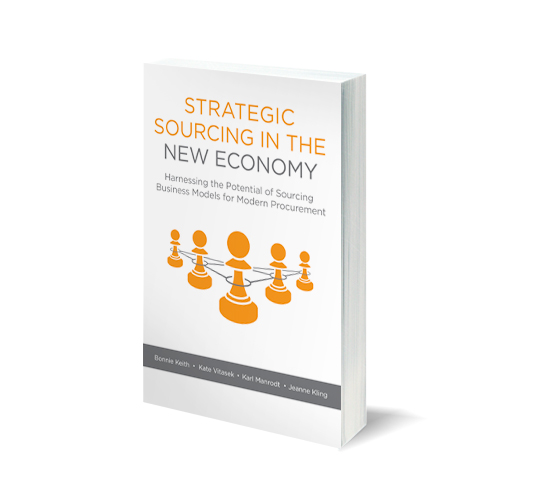 16